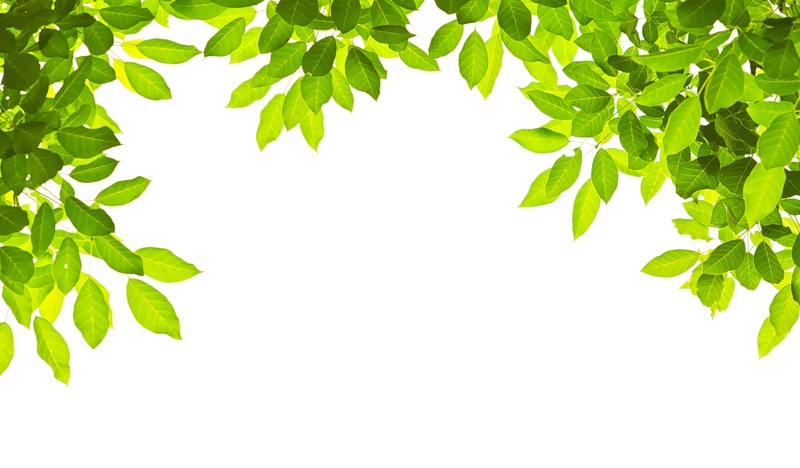 ЛЕТО.
Шаблон №1
Шайдурова Валентина Федоровна
Учитель английского языка
ГБОУ «Школа №106»
Санкт-Петербург
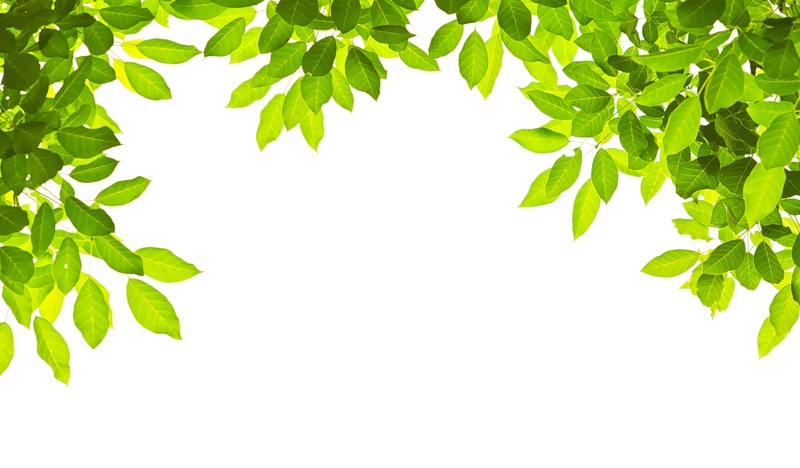 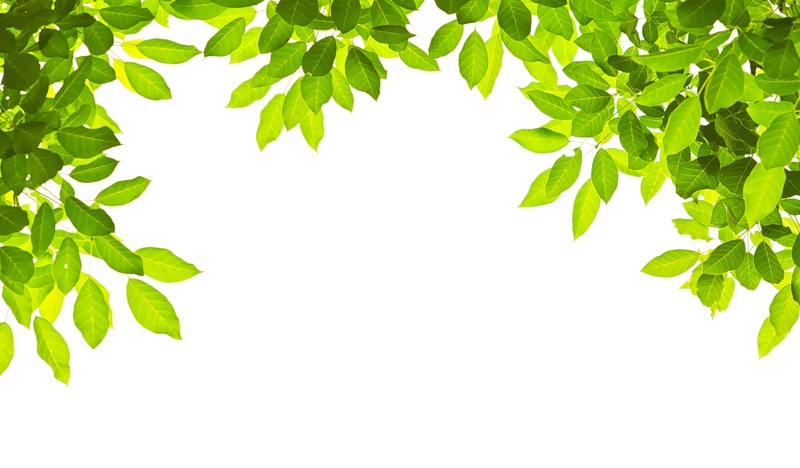 Источник
http://ari.bestpersons.ru/feed/post47829996/